Recordando DEV C++
#include <iostream>
# include <stdio.h>
#include <conio.h>

using namespace std;

int main()
{

return 0;
}
Librerías
Programa Principal
Recordando Turbo C++
// permite realizar comentarios en una sola línea
/* permite realizar comentarios en 
     mas de una línea*/

Funciones mas utilizadas en C++
system (“cls”); //limpia la pantalla
getch() 
system(“pause”);  // retorna el carácter leído desde el teclado
Lectura/imprimir
.
scanf(); permite leer varios tipos de datos de una sola vez, tales como enteros, números decimales o cadenas de caracteres
scanf("%d", &entero1);
cin>> se utiliza para introducir datos con el operador >> también sobrecargado.
cin>>entero;
printf(); permite la visualizacion de valores numéricos, caracteres y cadenas de texto por pantalla.
printf("El valor de b es %d \n", b); 
El cout permite mostrar por pantalla cualquier tipo de dato, pues el operador << está sobrecargado para ello. 
cout<<“valor de a es:”<<a;
Estructuras de control
if (condición)
{
  //sentencias;
  //sentencias;
}
else
{
//sentencias;
  //sentencias;
}
While – do while
while (condición)
{
  //sentencias;
  //sentencias;
}

do
{
  //sentencias;
  //sentencias;
} while (condición);
for
for(int i=0; i<=n; i++)
{
  //sentencias;
  //sentencias;
}
Vectores - matrices
int vec[100];
int matriz[100][100];

Cadernas
# include <string.h>

 char cadena[80], cadena2[80]="UNACH";
 gets(cadena);
 puts(cadena)
cadenas
stpcpy(cadena1, cadena2); //Copia cadenas
x=strlen(cadena);  //cuenta los caracteres de la cadena
strcat(cadena, cadena2);//concatena
strcmp(cadena1,cadena1));//compara devuelve un valor
Struct
Lady Espinoza
Struct
Un registro es una agrupación de datos, los cuales no necesariamente son del mismo tipo. Se definen con la palabra “struct”.

Para acceder a cada uno de los datos que forman el registro, tanto si queremos leer su valor como si queremos cambiarlo, se debe indicar el nombre de la variable y el del dato (o campo) separados por un punto
ejemplo
int main()
{
  system ("cls");
  struct datos{
  int anios;
  char nombre[25], apellido[25], direccion[50];
  }d1;
gotoxy(15,5);
  printf("Ingrese datos:");
  gotoxy(10,8);
  printf("anios:");
  scanf("%d",&d1.anios);
  getchar();
#include <iostream>
#include<stdio.h>
#include <conio.h>
#include <windows.h> 
using namespace std;
void gotoxy(int x, int y)
{	HANDLE hcon;
	hcon = GetStdHandle(STD_OUTPUT_HANDLE);
	COORD dwPos;
	dwPos.X = x;
	dwPos.Y = y;
	SetConsoleCursorPosition(hcon,dwPos);
}
gotoxy(10,9);
  printf("nombre:");
  gets(d1.nombre);
  gotoxy(10,10);
  printf("apellido:");
  gets(d1.apellido);
  gotoxy(10,11);
  printf("direcion:");
  gets(d1.direccion);
  getchar();
  gotoxy(35,5);
  printf("datos ingresados:");
 gotoxy(35,8);
  printf("anios:");
  printf("%d", d1.anios);
  gotoxy(35,9);
  printf("nombre:");
  puts(d1.nombre);
gotoxy(35,10);
  printf("apellido:");
  puts(d1.apellido);
  gotoxy(35,11);
  printf("direccion:");
  printf("%s", d1.direccion);
  getch();
  return 0;
}
Trabajar con turbo DEV c++
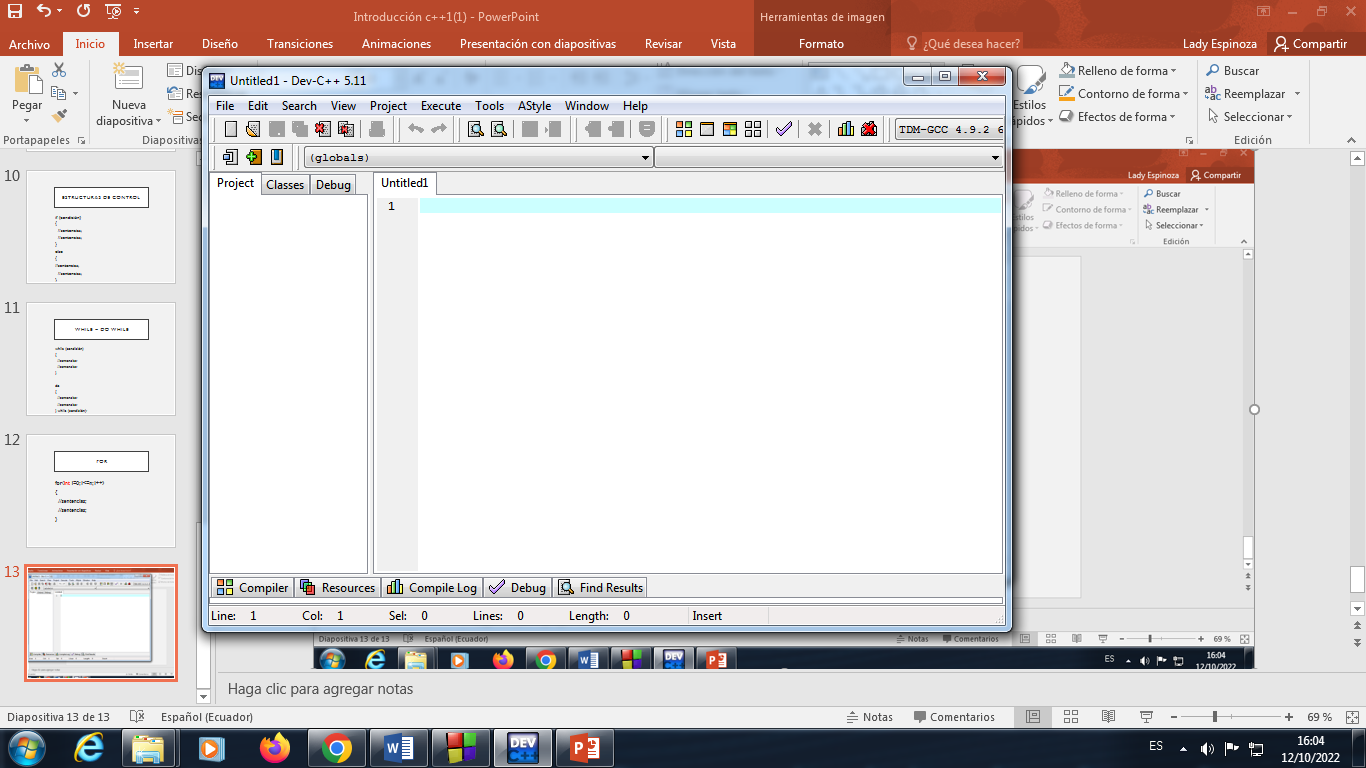 En el menú Ejecutar se debe hacer clic en Compilar (o presionando : Ctrl+F9), y Dev-C++ será el que se preocupe de llamar al compilador y al linker.
Lectura/imprimir
.
scanf(); permite leer varios tipos de datos de una sola vez, tales como enteros, números decimales o cadenas de caracteres
scanf("%d", &entero1);
cin>> se utiliza para introducir datos con el operador >> también sobrecargado.
cin>>entero;
printf(); permite la visualizacion de valores numéricos, caracteres y cadenas de texto por pantalla.
printf("El valor de b es %d \n", b); 
El cout permite mostrar por pantalla cualquier tipo de dato, pues el operador << está sobrecargado para ello. 
cout<<“valor de a es:”<<a;
Funciones mas utilizadas en C++
system (“cls”); //limpia la pantalla
getch();   // retorna el carácter leído desde el teclado
system(“pause”);
Programa
#include <stdio.h> 
#include <conio.h>
#include <windows.h> 

void gotoxy(int x,int y)
{ 
  HANDLE hcon; 
  hcon = GetStdHandle(STD_OUTPUT_HANDLE); 
  COORD dwPos; 
  dwPos.X = x; 
  dwPos.Y= y; 
  SetConsoleCursorPosition(hcon,dwPos); 
} 

int main()
{ 
  gotoxy(35,10); 
  printf("*************"); 
  gotoxy(40,13); 
  printf("Hola"); 
  gotoxy(35,15); 
  printf("*************"); 
  getch();
  return 0; 
}
16
Texto con color
Los colores para Dev-C++ se puede utilizar también en otros compiladores del mismo lenguaje con el comando:
system("color FondoTexto");
0 = Black1 = Blue2 = Green3 = Aqua4 = Red5 = Purple6 = Yellow7 = White8 = Gray9 = Light BlueA = Light GreenB = Light AquaC = Light RedD = Light PurpleE = Light YellowF = Bright White
Ejemplosi quieres un fondo Blanco y un texto Azul Claro entonces debes codificar:system("color 09");un fondo Rojo y un Púrpura Claro sería:system("color 4D");
17
Cambiar nombre de ventana
system( "Title Ejercicio1 - UNACH" );
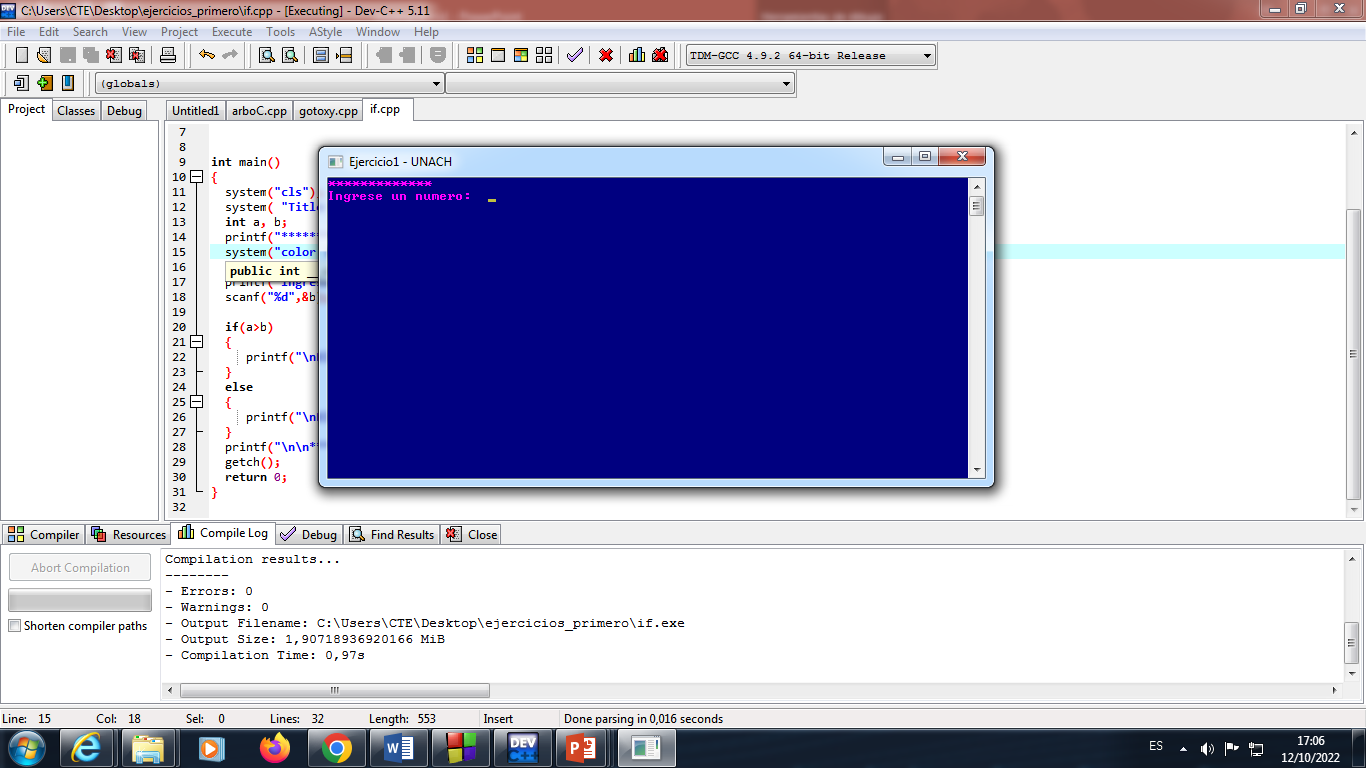 18